Functions
Functions
June 2017
3H Q14
SAM
1H Q8
June 2018
3H Q17
Nov 2018
1H Q11
With graphs
*mainly graphs
SAM 1H Q8
Functions
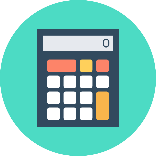 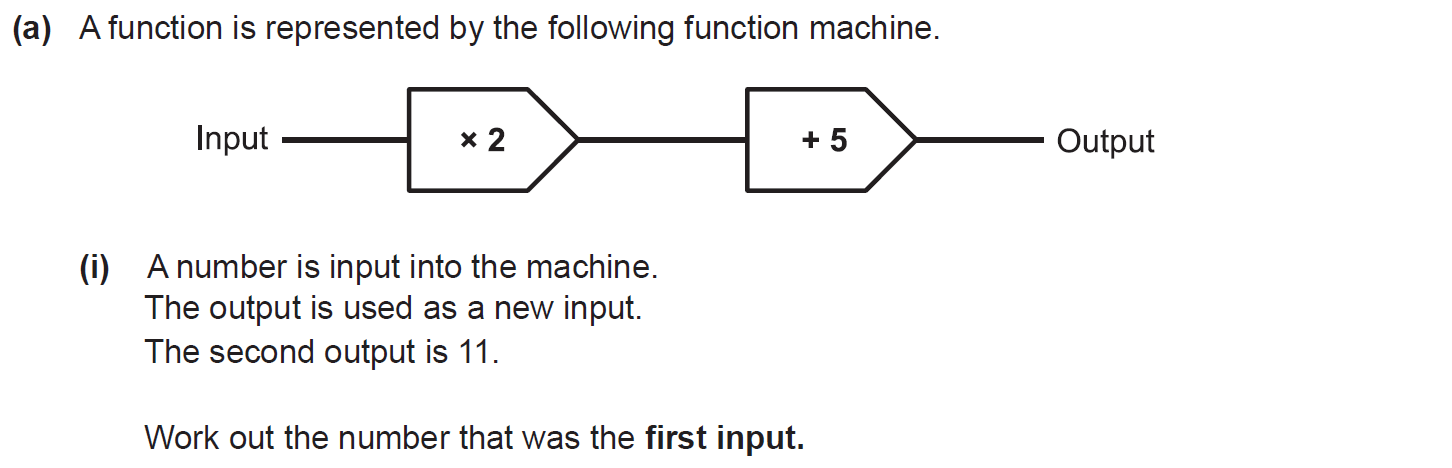 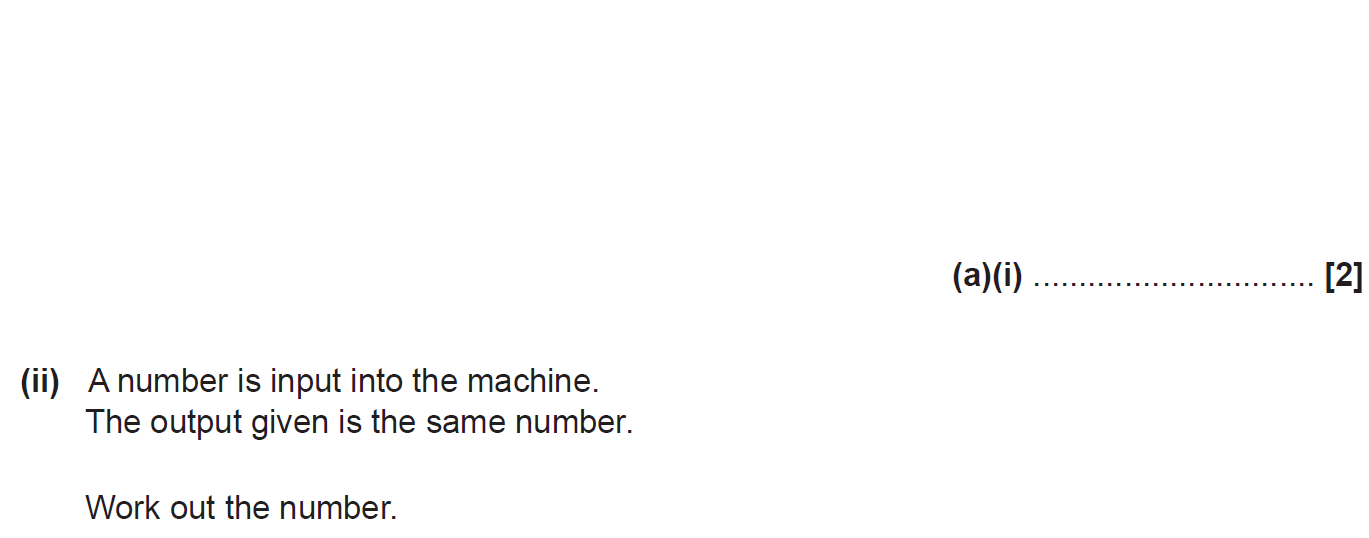 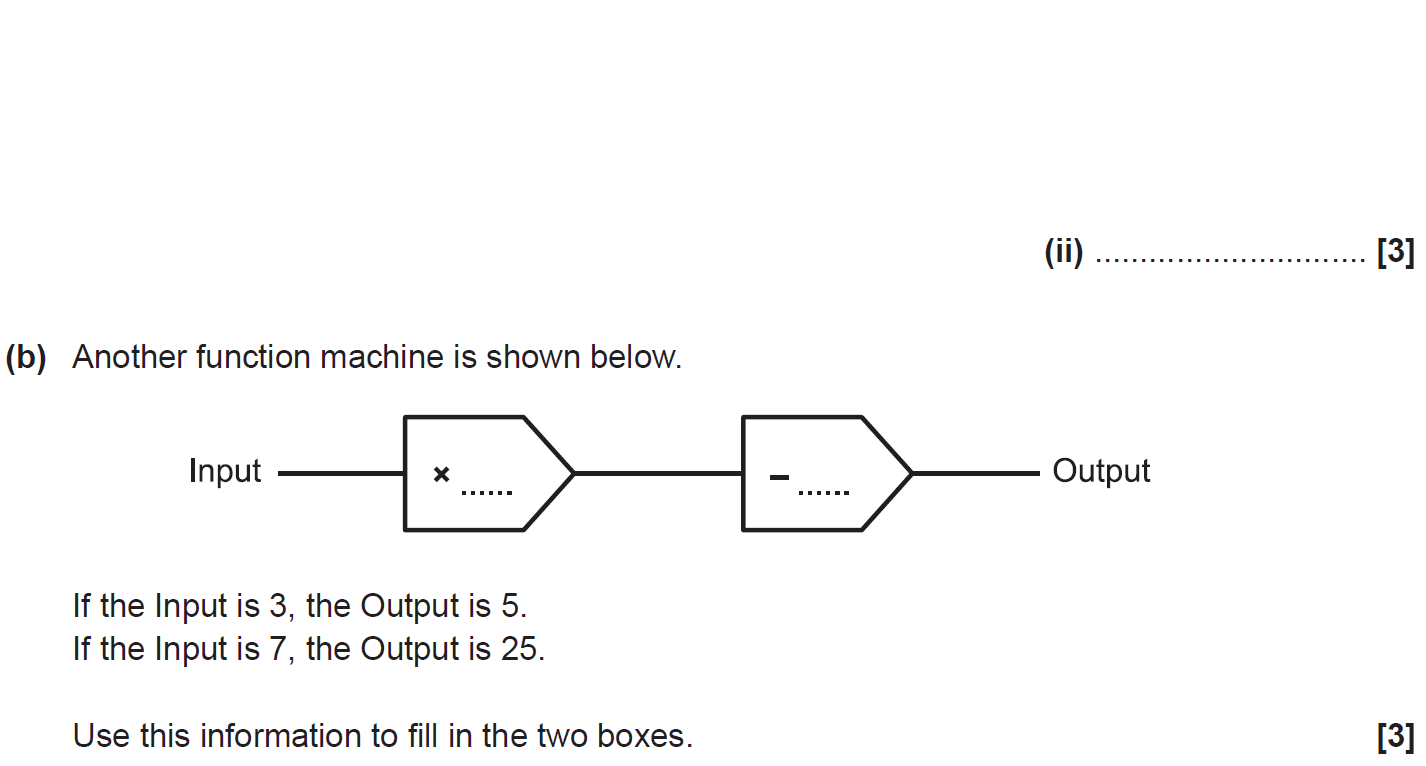 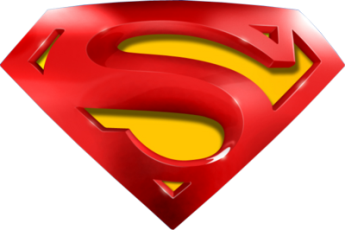 SAM 1H Q8
Functions
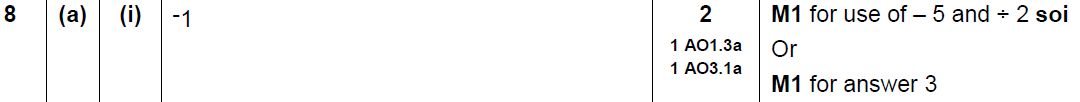 A (i)
A (ii)
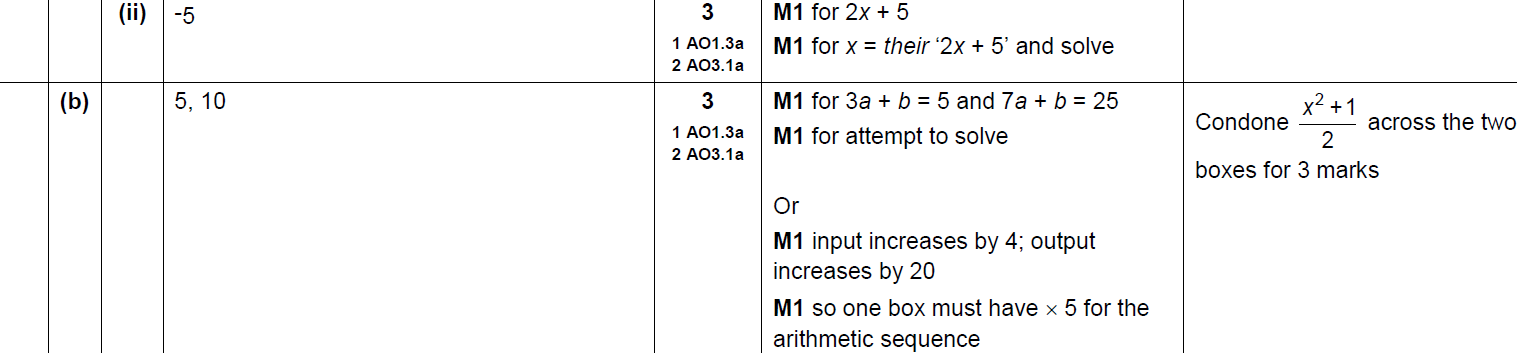 B
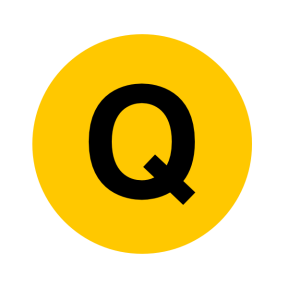 June 2017 3H Q14
Functions
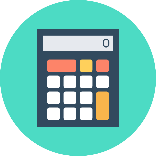 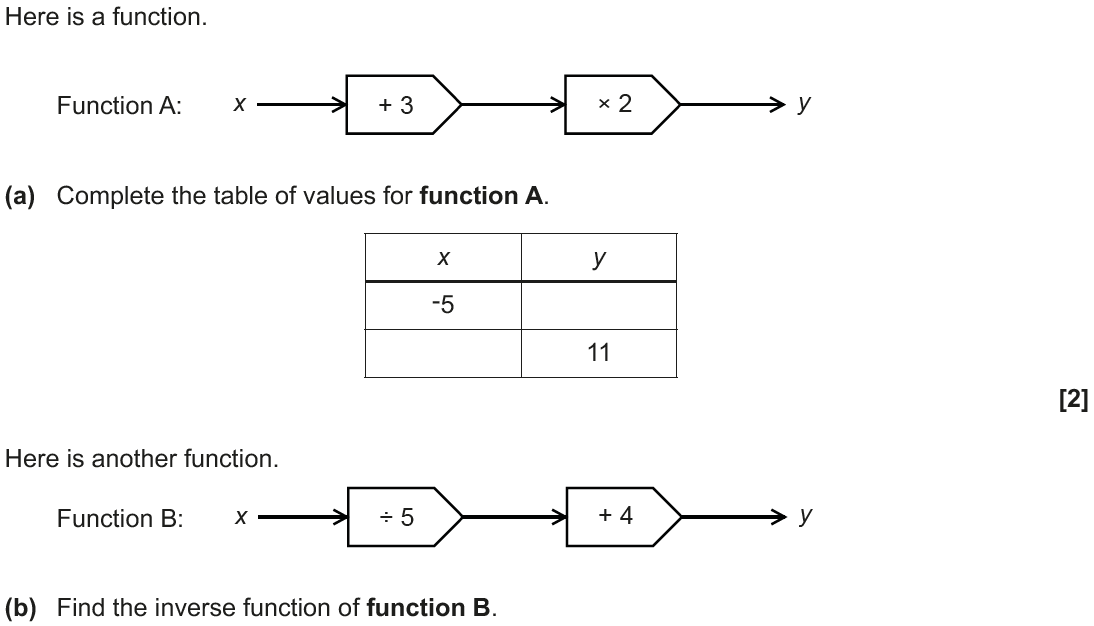 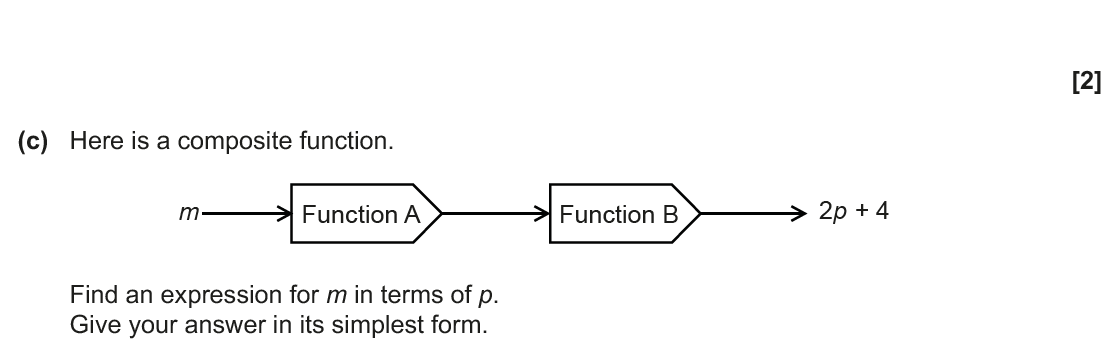 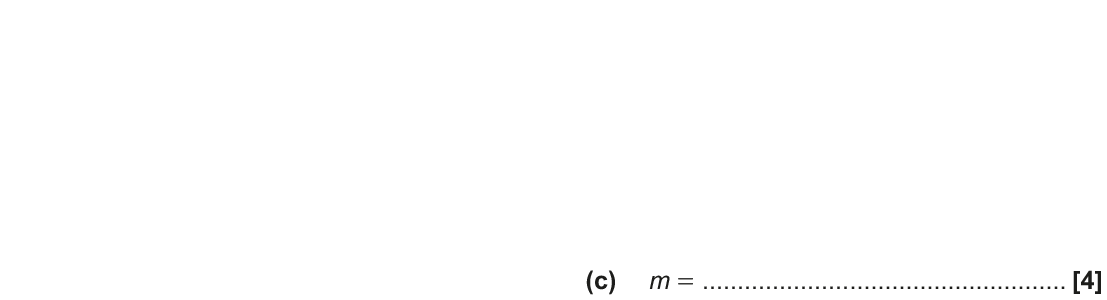 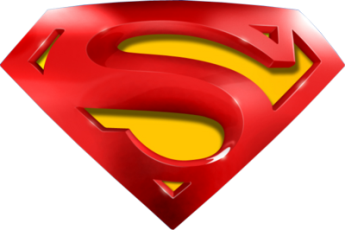 June 2017 3H Q14
Functions
A
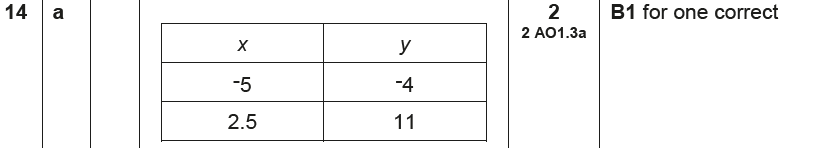 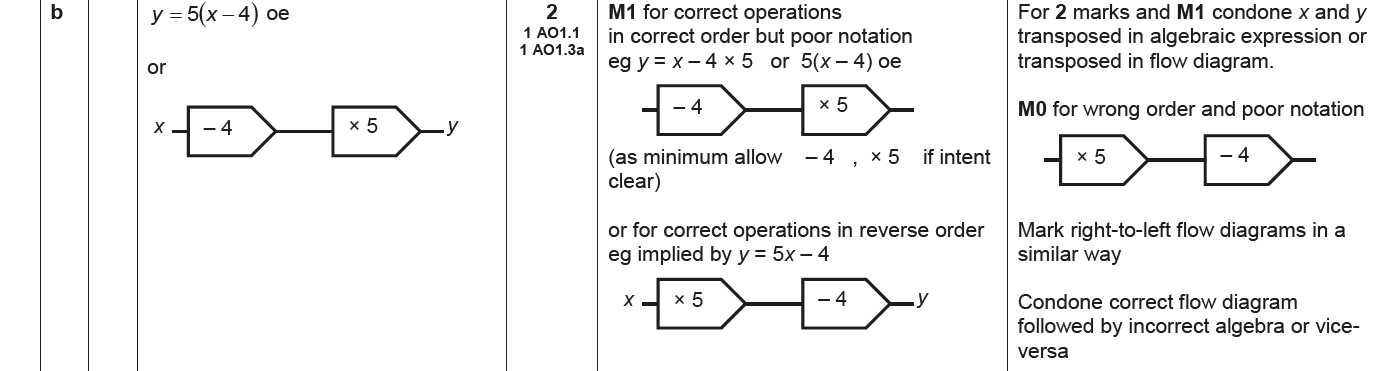 B
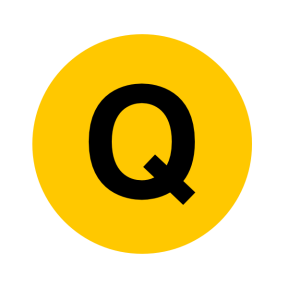 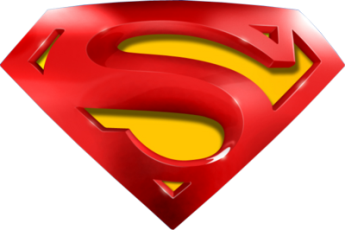 June 2017 3H Q14
Functions
C
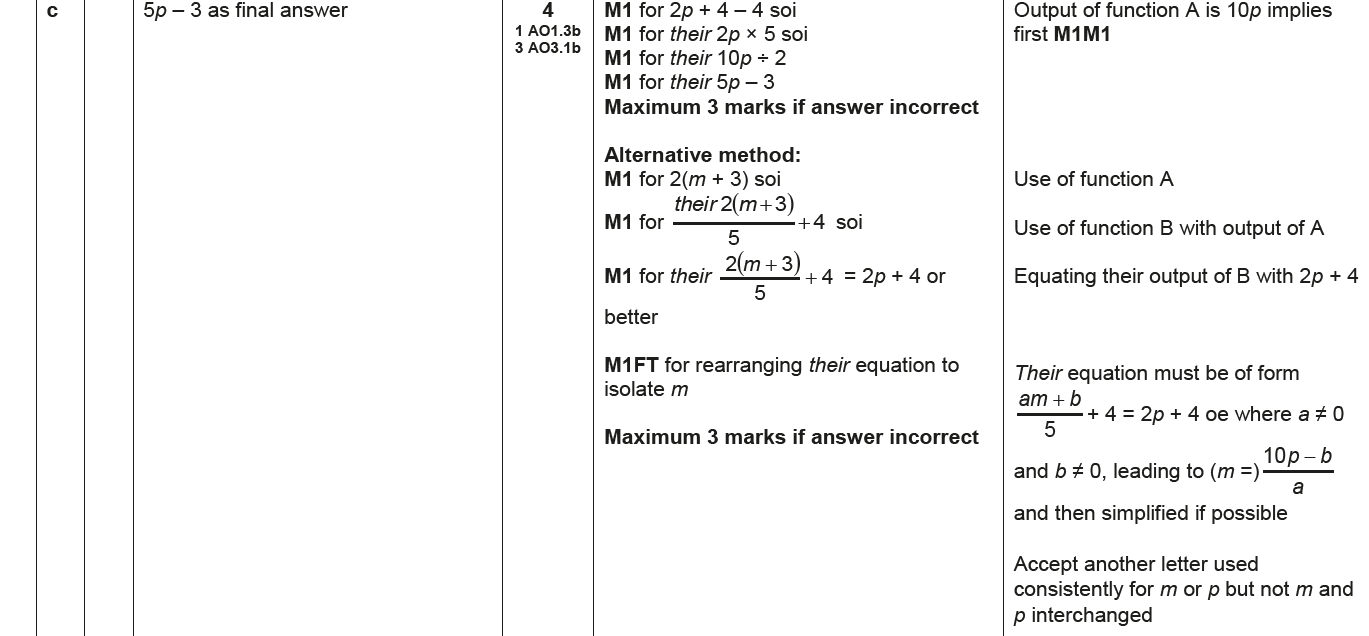 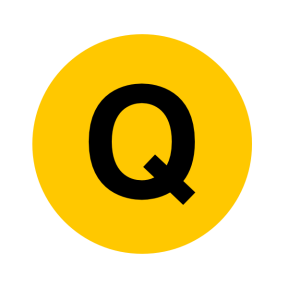 June 2018 3H Q17
Functions
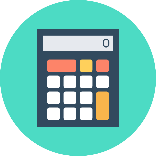 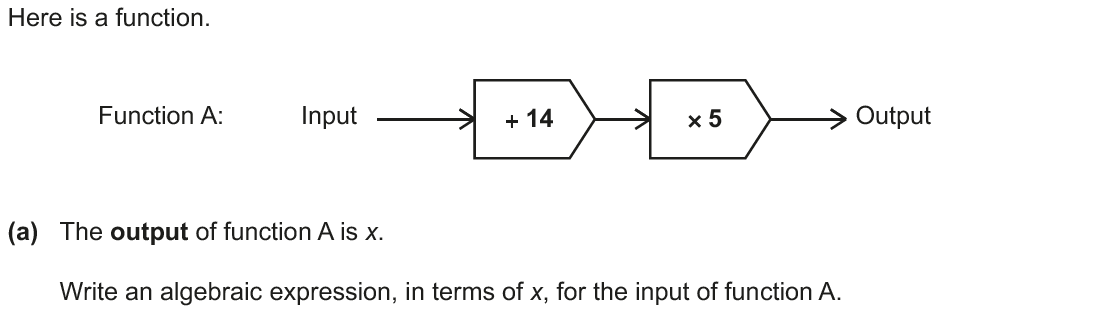 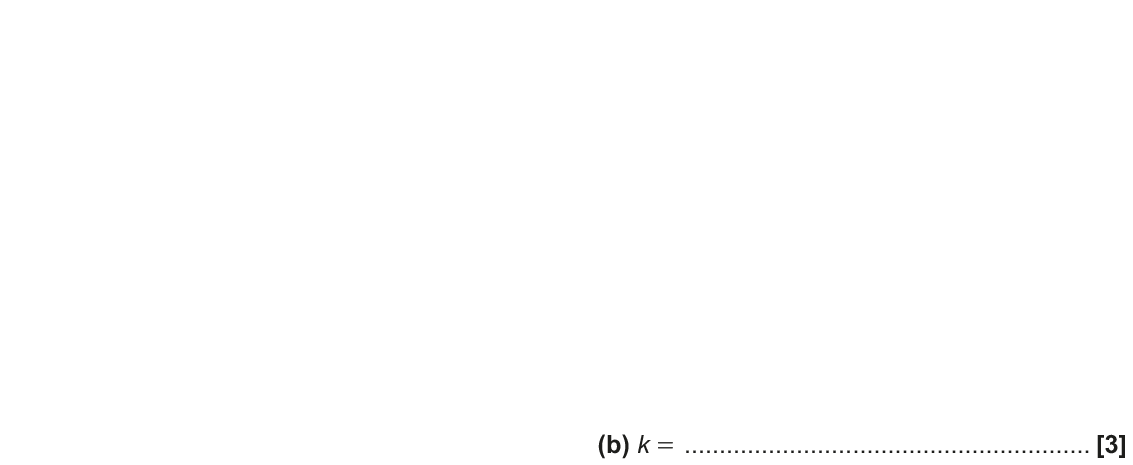 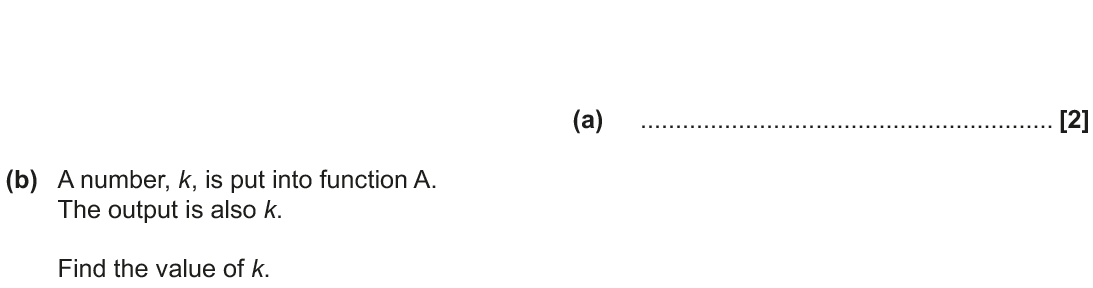 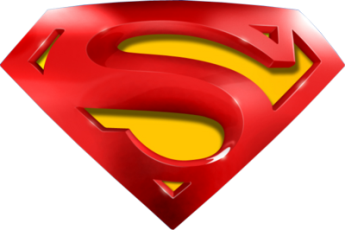 June 2018 3H Q17
Functions
A
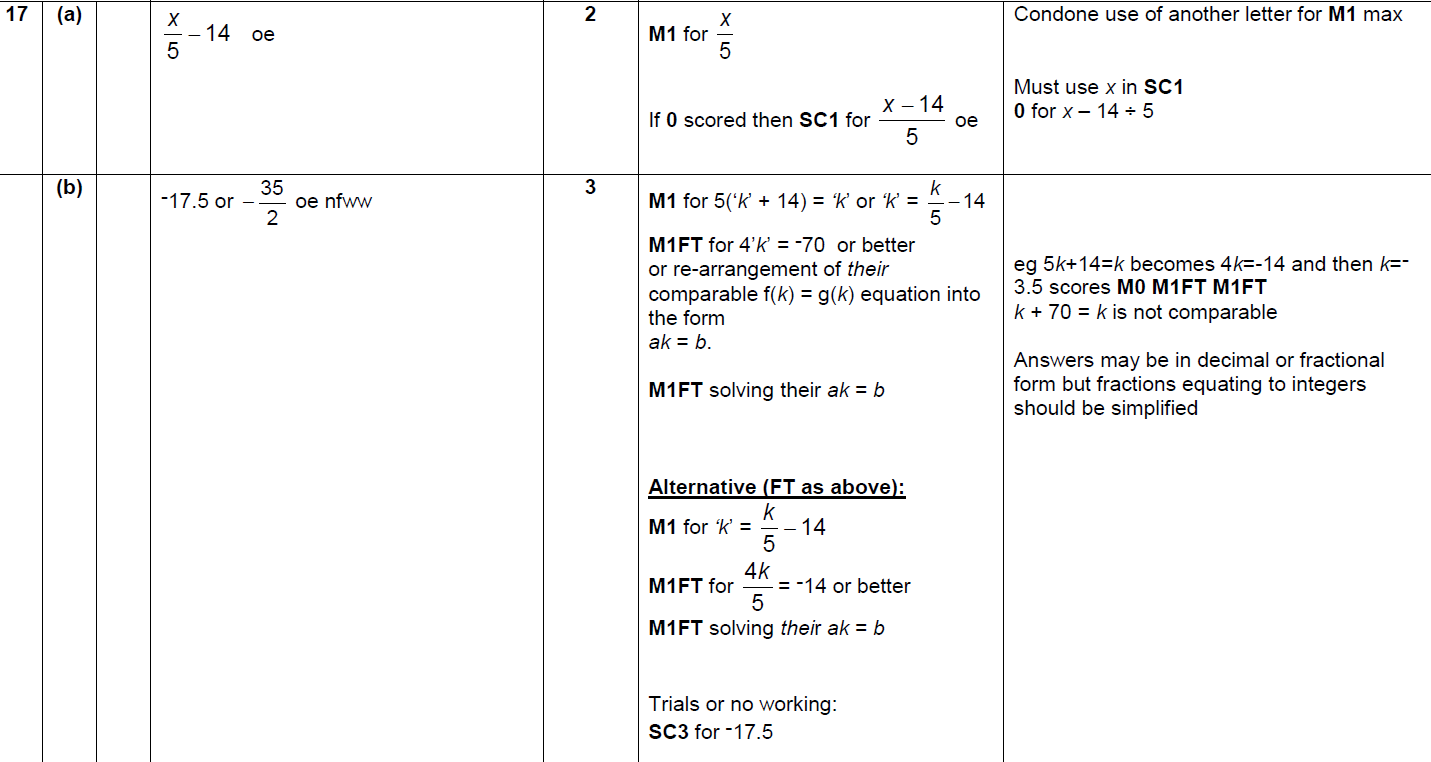 B
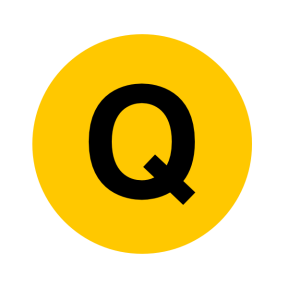 Nov 2018 1H Q11
Functions
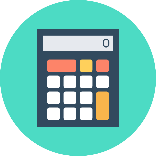 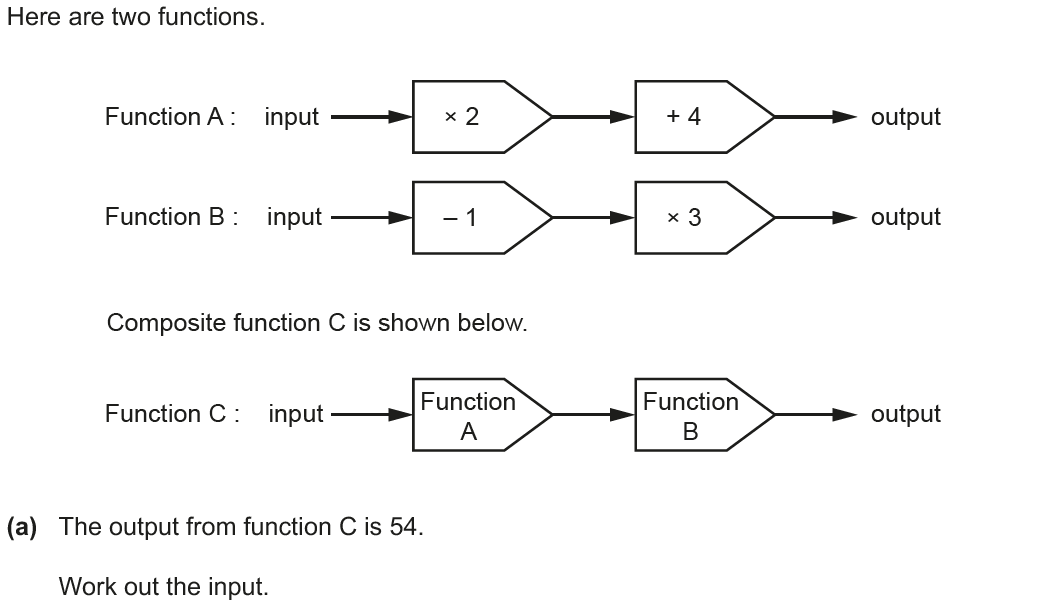 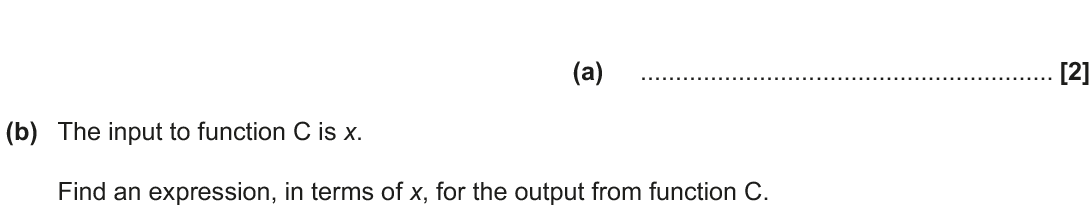 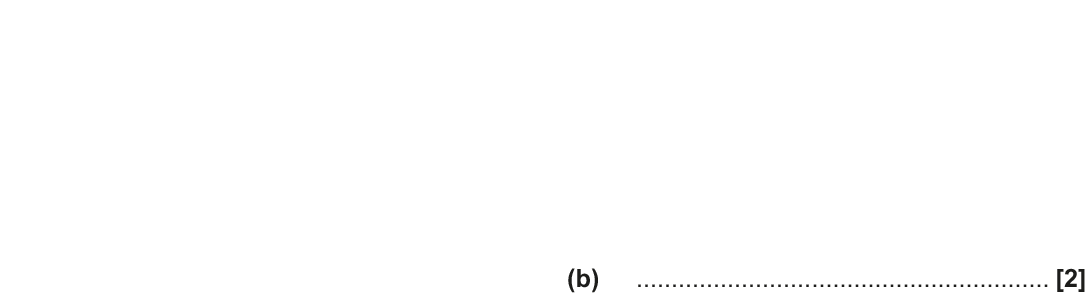 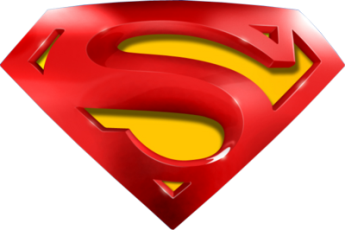 Nov 2018 1H Q11
Functions
A
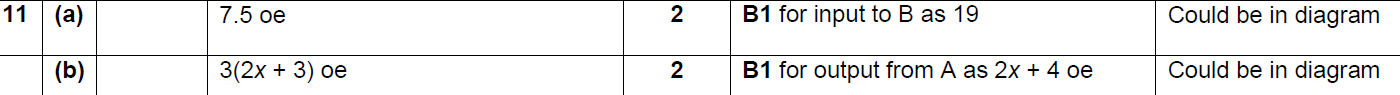 B
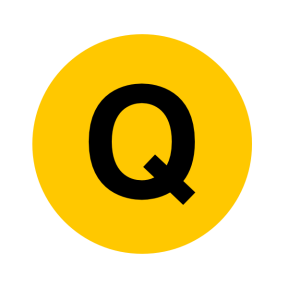